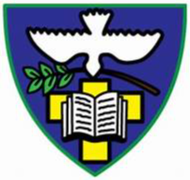 Crynodeb o Gwricwlwm i Gymru
Curriculum for Wales Summary
Our curriculum has been co-constructed through engaging with all stakeholders and will meet the following requirements:
Our Vision / Ein Gweledigaeth                                  Motto: Be the Difference
Our Vision as a Church school is to provide a calm, safe and caring atmosphere underpinned by strong Christian values, which allows each child to develop their own strength of character and belief. We are an Attachment Aware school which encourages strong relationships to develop in order that every child has the potential to grow and improve, both individually and collectively in an environment which promotes learning, achievement and success.  
We recognise that self-esteem is crucial for achievement, therefore our school is always striving to improve, grow and move forward driven by a positive attitude to learning.
The Four Purposes / Y Pedwar Diben
The four purposes  are the starting point and aspiration for  our school curriculum design. Our school aims to support our learners to become:
Ambitious, capable learners, ready to learn throughout their lives
Enterprising, creative contributors, ready to play a full part in life and work
Ethical, informed citizens of Wales and the world
Healthy, confident individuals, ready to lead fulfilling lives as valued members of society.
Our Values
Through the structure of Christian values:
Support social and emotional development and promote positive relationships. Only when a child has this core stability can secure progression be made.
Create positive attitudes towards learning.
Provide encouragement and support to all stakeholders raising confidence and self-esteem. 
Create a caring, stimulating environment in which pupils can grow and learn.
Celebrate effort, achievement and success
Develop positive attitudes such as self-discipline, honesty, kindness and responsibility.
The Statements of What Matters / Y Datganiadau
Our curriculum will provide opportunities and experiences to develop the key concepts, knowledge and skills as described in the statements of what matters and in line with the Statements of What Matters  Code.
Areas of Learning and Experience / Meysydd Dysgu a Phrofiad
Our curriculum will provide learning experiences through the 6 AoLEs of: 
Languages, Literacy and Communication
Expressive Arts
Science and Technology
Humanities
Maths and Numeracy
Health and Wellbeing
Our Inclusive Curriculum / Ein Cwricwlwm Cynhwysol
Our curriculum will raise the aspirations for all our groups of learners . As a school we have considered how all learners will be supported to realise the four purposes and to progress. We have considered our ALN provision in light of the All Wales ALN reform and how we will meet the needs of different groups of learners through Universal Learning Provision and Additional Learning Provision.
Relationships and Sexuality Education (RSE) / Addysg Cydberthynas a Rhywioldeb
Our school curriculum embraces the guidance in the RSE Code. Our RSE provision will have a positive and empowering impact on our learners’ education and will play a vital role in supporting them to realise the four purposes as part of a whole-school approach. Helping learners to form and maintain a range of relationships, all based on mutual trust, safety and respect, is the foundation of RSE. These relationships are critical to the development of emotional well-being, resilience and empathy. All experiences will be developmentally appropriate. Our central aim is to support learners to develop a sense of self and of everyone being unique.
Learning, Progression and Assessment / Dysgu, Dilyniant ac Asesu
Our curriculum has been devised in consultation with stakeholders and is underpinned by effective teaching and learning enabling learners to make meaningful progress.  The curriculum has been designed to support learning through providing opportunities that draw upon our distinctive nature as a Faith school and the pedagogical principles.
Over time our learners will develop and improve their skills and knowledge and our curriculum is informed by the Progression Code. This in turn supports our approach to assessment  the focus for which is now around 'progress' and not 'attainment'. This will give many learners a better opportunity to succeed, and will have a positive impact on well-being, self-esteem and hopefully outcomes for all learners. Assessment will be embedded as an intrinsic part of teaching and learning.
Religion, values and ethics (RVE) / Crefydd, gwerthoedd a moeseg
RVE is a statutory requirement of the Curriculum for Wales and is mandatory for all learners from ages 3 to 16. There is no parental right to request that a child is withdrawn from RVE in the Curriculum for Wales.
As RVE is a locally determined subject, the agreed syllabus specifies what should be taught in RVE within the local authority and our curriculum will reflect this guidance.
As a VC School, provision for teaching and learning in respect of RVE, will be in accordance with the Church in Wales.
Languages / Ieithoedd
Pupils will be taught mainly through the medium of English. The Language, Literacy and Communication AoLE will involve Welsh being taught as a second language with the focus being upon oracy. Our third language will be BSL.
United Nations Convention on the Rights of the Child (UNCRC) / CCUHP
United Nations Convention on the Rights of Persons with Disabilities (UNCRPD)
Our school will promote knowledge and understanding of Part 1 of the UNCRC, and of the UNCRPD, through teaching and learning.
Cross curricular skills / Sgiliau trawsgwricwlaidd
Our curriculum will develop the mandatory cross-curricular skills of literacy, numeracy and digital competence.  Learners will be given opportunities across the curriculum to:
develop listening, reading, speaking and writing skills
be able to use numbers and solve problems in real-life situations
be confident users of a range of technologies to help them function and communicate effectively and make sense of the world
Review and Refinement / Adolygu a Mireinio
Our school curriculum will be kept under constant review in order to respond to the changing needs of learners and social contexts. The reviews will take into account the views of stakeholders and will be ratified by the Governing Body. 
This is a summary of our curriculum and it will be updated as and when appropriate.
Careers and Work-related Experiences (CWRE)
Our curriculum will introduce CWRE which are appropriate to the learners' age, knowledge and additional learning needs. CWRE will enable learners to develop their knowledge, skills and understanding in preparation for the challenges and opportunities of further learning and the ever-evolving world of work.
Headteacher :               Mrs Katharine Adams                 
Chair of Governors:     Mrs Joan Bevans
Review date:                 6th June 2023